Universal Design, UDL, & Multiple Means of Action & Expression
Laurel Bastian (Faculty Consultant, TEP)
Guest expert: Dr. Kyle Reardon
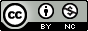 Attribution-NonCommercialCC BY-NC
CC BY-SA
Agenda
Goals & Introduction
Definition and overview of UDL
Action & expression: what it is, and why it matters
The roles of physical action, expression & communication, and executive functions in learning
How to apply "multiple means of action & expression” (scenarios)
Setting one goal
After this session, participants will be more able to:
Characterize what Universal Design for Learning and engagement are & why they're used
Identify the role action & expression plays in learning (including as a barrier to it)
Use concepts of a) revisiting learning objectives & b) “plus one” thinking to select an area to apply additional engagement options to
Invitation to participate!
Please participate in whatever way feels comfortable. For example, you might use:
Your voice, at any point (feel free to unmute)
Chat, raised hand, and/or reactions 
Your image on camera (or not)
Email to contact us afterwards (lbastian@uoregon.edu)
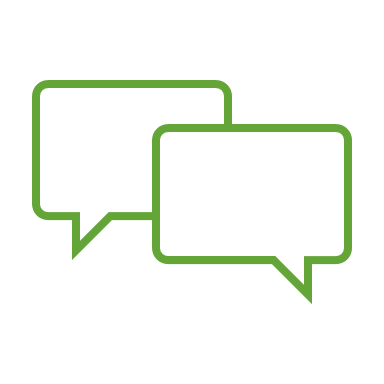 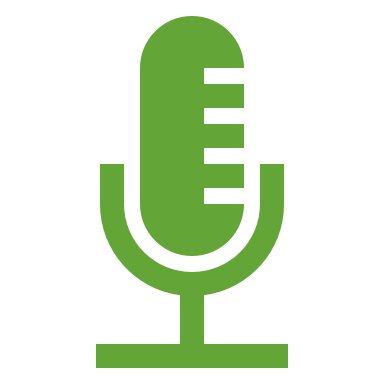 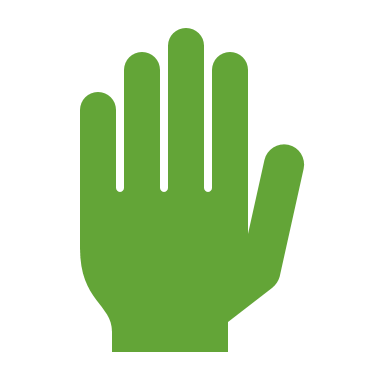 Two things to keep in mind:
Start with the goals
2. Embrace "plus one" thinking
Before making changes, set or revisit learning objectives. What do we want students to know or know how to do after engaging with the content? 
When possible, differentiate what we want students to know/know how to do from the mediums they might use to know/do it.
Tobin and Behling say that we can think of UDL as:
Something we can incrementally do!
Adding just one more way (to represent material, to engage students, etc.)
Definition and overview of UDL
”
Universal Design for Learning (UDL) is:
Described by the AEC (and defined by the Higher Education Opportunity Act of 2008) as a framework that:
provides flexibility in the ways information is presented, in the ways students respond or demonstrate knowledge and skills, and in the ways students are engaged; and
reduces barriers in instruction, provides appropriate accommodations, supports, and challenges, and maintains high achievement expectations for all students, including students with disabilities and students who are limited English proficient.” (Section 103 (24)"
Universal Design for Learning (UDL) is:
“a framework that addresses the primary barrier to fostering expert learners within instructional environments: inflexible, 'one-size-fits-all' curricula.” (CAST, 2011)
Universal Design for Learning (UDL):
Is deeply informed by:
Universal Design (initially an architectural movement) 
A belief that disability is not a lack or a medical problem in an individual; disability is a mismatch between an individual (who may have a health condition) and an environment (social, physical, digital, etc.) that does not work for or excludes them.
[Speaker Notes: • Defined by the World Health Organization as resulting “from the interaction between individuals with a health condition, such as cerebral palsy, Down syndrome and depression, with personal and environmental factors including negative attitudes, inaccessible transportation and public buildings, and limited social support.”• “a mismatch between our needs and the design features of a product, built environment, system or service” (according to the Inclusive Design Research Centre)]
At UO, 10% of students have accommodations through AEC; nationally, an estimated 20% undergraduates have a disability.
Student identities & disabilities include:
ADHD
Autistic
Dyslexic
Deaf
Blind or visually impaired
Mental health disabilities
Mobility disabilities
Chronic health conditions
Many more
We will not always know that specific students are disabled and neurodivergent, but we can assume that in every class/context, disabled and neurodivergent students are present and design options for engagement.
3 UDL principles: multiple means of
Representation
Engagement
Action & Expression
Multiple ways to engage in learning with that content
Multiple ways to access course content
Multiple ways to express what they've learned
3 UDL principles: multiple means of
Representation
Engagement
Action & Expression
Provide options for
Perception
Language and symbols
Comprehension
Provide options for
Recruiting interest
Sustaining persistence
Self-regulation
Provide options for
Physical action
Expression and communication
Executive functions
Action & Expression: what it is, & why it matters
Action & expression refers to how:
“Learners differ in the ways that they can navigate a learning environment and express what they know. For example, individuals with significant movement impairments (e.g., cerebral palsy), those who struggle with strategic and organizational abilities (executive function disorders), those who have language barriers, and so forth approach learning tasks very differently. Some may be able to express themselves well in written text but not speech, and vice versa.
Action & expression refers to:
The “how" of learning—elements of learning that can help us be even more strategic and goal-directed (CAST, 2018).
Components of engagement: interest, persistence, and self-regulation
”
17
Action & expression offers multiple options for:
Physical action
Expression and communication
Executive functions
Action & expression offers multiple options for:
Physical action 
Vary methods for response and navigation; optimize access to tools and assistive technologies
Expression and communication
Can use different media/materials to express learning; multiple tools & supports for constructing/composing communication; graduated levels of support for practice
Executive functions
Goal-setting & planning towards goal is guided; supports for managing information offered; enhance student skills for monitoring own progress
Action & expression offers multiple options for:
Physical action 
Vary methods for response and navigation; optimize access to tools and assistive technologies
Expression and communication
Can use different media/materials to express learning; multiple tools & supports for constructing/composing communication; graduated levels of support for practice
Executive functions
Goal-setting & planning towards goal is guided; supports for managing information offered; enhance student skills for monitoring own progress
Physical action might mean:
Varying methods for response and navigation by providing alternatives:
In the requirements for rate, timing, speed, and range of motor action required to interact with instructional materials, physical manipulatives, and technologies
For physically responding or indicating selections (e.g., alternatives to marking with pen and pencil, alternatives to mouse control)
For physically interacting with materials by hand, voice, single switch, joystick, keyboard, or adapted keyboard
Optimizing access to tools and assistive technologies by
Providing alternate keyboard commands for mouse action
Selecting software that works seamlessly with keyboard alternatives and alt keys
Action & expression offers multiple options for:
Physical action 
Vary methods for response and navigation; optimize access to tools and assistive technologies
Expression and communication 
Can use different media/materials to express learning; multiple tools & supports for constructing/composing communication; graduated levels of support for practice
Executive functions
Goal-setting & planning towards goal is guided; supports for managing information offered; enhance student skills for monitoring own progress
Expression & communication might mean:
Students can use different media/materials to express learning, for example:
Composing in multiple media (text, speech, drawing, illustration, comics, storyboards, design, film, music, dance/movement, visual art, sculpture, or video)
Solving problems using a variety of strategies
Using interactive web tools (collaborative annotation, discussion threads, etc.)

Multiple tools & supports for constructing/composing communication. Consider:
“Unless a lesson is focused on learning to use a specific tool (e.g., learning to draw with a compass), curricula should allow many alternatives. Like any craftsman, learners should learn to use tools that are an optimal match between their abilities and the demands of the task.” (CAST, 2018)
Tools & supports might include things like: spellcheckers, text to speech software, sentence starters, outlining tools, etc.
Expression & communication might mean (cont):
There are graduated levels of support for practice. Consider:
“Curricula should offer alternatives in the degrees of freedom available, with highly scaffolded and supported opportunities provided for some and wide degrees of freedom for others who are ready for independence.” (CAST, 2018)
To build learner capacity around practice, we might:
Share different ways of getting to the same outcomes; share different examples of novel solutions to real problems
Design scaffolded modules that could be “unlocked” as students built skills
Give differentiated feedback
Action & expression offers multiple options for:
Physical action 
Vary methods for response and navigation; optimize access to tools and assistive technologies
Expression and communication
Can use different media/materials to express learning; multiple tools & supports for constructing/composing communication; graduated levels of support for practice
Executive functions
Goal-setting & planning towards goal is guided; supports for managing information offered; enhance student skills for monitoring own progress
Executive function is:
“Associated with networks that include the prefrontal cortex, these capabilities allow humans to overcome impulsive, short-term reactions to their environment and instead to set long-term goals, plan effective strategies for reaching those goals, monitor their progress, and modify strategies as needed.”
“Of critical importance to educators is the fact that executive functions have very limited capacity due to working memory […]executive capacity is sharply reduced when: 
executive functioning capacity must be devoted to managing “lower level” skills and responses which are not automatic or fluent thus the capacity for “higher level” functions is taken; and
executive capacity itself is reduced due to some sort of higher level disability or to lack of fluency with executive strategies.” (CAST, 2018)
How UDL addresses executive function:
”The UDL framework typically involves efforts to expand executive capacity in two ways: 
by scaffolding lower level skills so that they require less executive processing; and
by scaffolding higher level executive skills and strategies so that they are more effective and developed.
Executive function might mean:
Guiding goal-setting & planning towards that goal 
Post goals, objectives, schedules in an obvious place with plenty of time
Share prompts to estimate effort and schedule in scaffolded work
Use “think-alouds” and checklists 
Offering supports for managing information 
Organize your Canvas course for easy resource navigation
Share graphic organizers and templates for collecting/organizing information & notes
Enhancing student skills for monitoring own progress
Use rubrics, assessment checklists, examples of annotated student work
Ask questions that can guide reflection (and incentivize that reflection!)
Have students identify what kind of feedback they need and want
Applying "multiple means of action & expression" & setting one goal
”
29
Selecting a challenge to apply this to
Identify one place in your course that students seem to struggle with being strategic or goal-directed.
This could be in an assignment, related to understanding a concept, or in a class activity. 
How would you describe what's happening in the situation you are thinking of?
Returning to the goal
What is the learning objective In this situation (where students seem to struggle with being strategic or goal-directed)?
Which option might provide another way for students to reach the goal?
Physical action 
Vary methods for response and navigation; optimize access to tools and assistive technologies
Expression and communication
Can use different media/materials to express learning; multiple tools & supports for constructing/composing communication; graduated levels of support for practice
Executive functions
Goal-setting & planning towards goal is guided; supports for managing information offered; enhance student skills for monitoring own progress
Contact us—let's talk UDL!